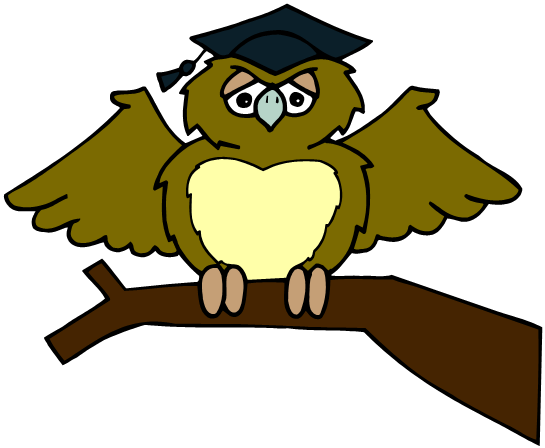 ZÁKLADNÍ ŠKOLA OLOMOUCpříspěvková organizaceMOZARTOVA 48, 779 00 OLOMOUCtel.: 585 427 142, 775 116 442; fax: 585 422 713 email: kundrum@centrum.cz; www.zs-mozartova.cz
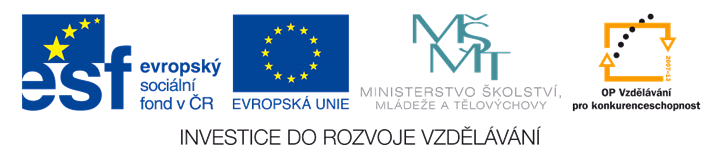 Projekt: ŠKOLA RADOSTI, ŠKOLA KVALITY 
Registrační číslo projektu: CZ.1.07/1.4.00/21.3688
EU PENÍZE ŠKOLÁM

Operační program Vzdělávání pro konkurenceschopnost
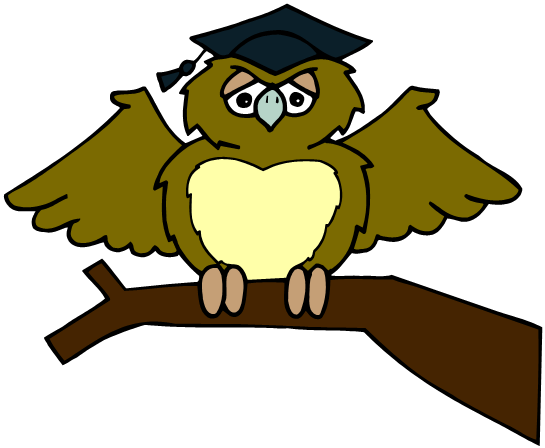 ZÁKLADNÍ ŠKOLA OLOMOUCpříspěvková organizaceMOZARTOVA 48, 779 00 OLOMOUCtel.: 585 427 142, 775 116 442; fax: 585 422 713 email: kundrum@centrum.cz; www.zs-mozartova.cz
Dávní  Slované
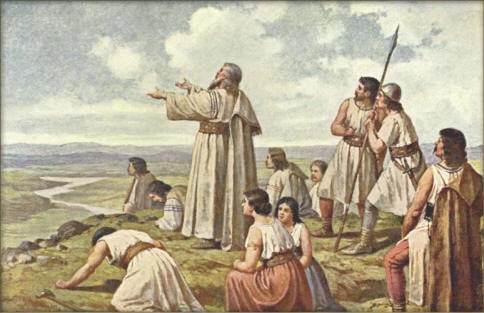 [Obr. 1]
Staří Slované
První obyvatelé naší země
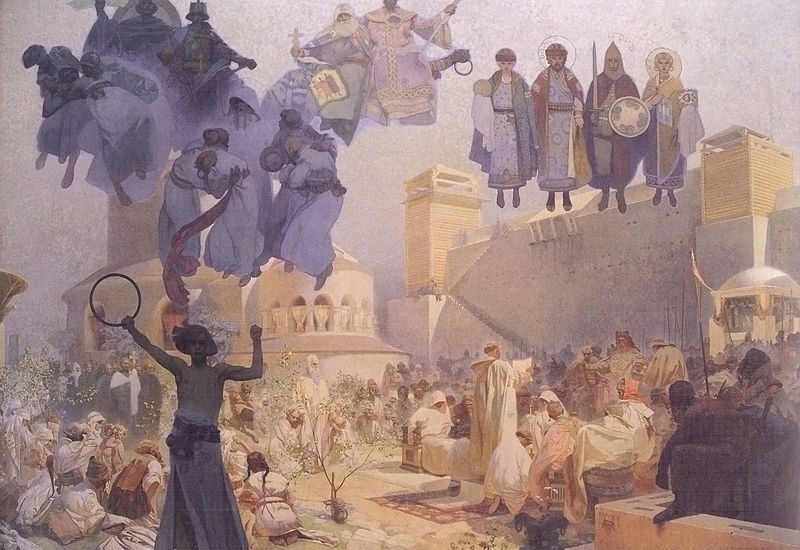 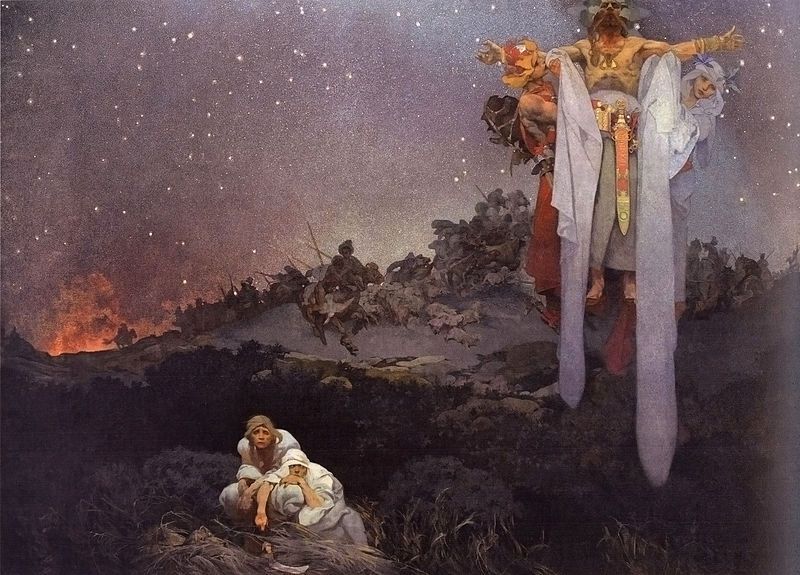 Trvale osídlili naší zemi
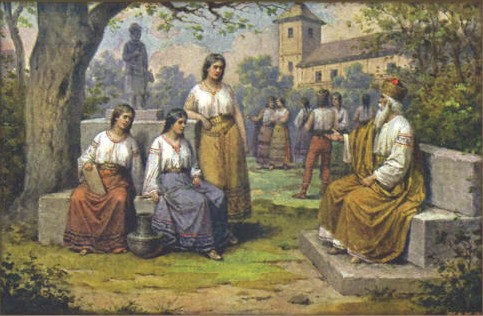 [Obr.4]
[Obr. 2]
Začali ji přeměňovat
[Obr.3]
Kupec Sámo
Přišel za obchodem
Hrozilo porobení divokými kmeny z východu
Zvolen za vůdce
Spojil roztroušené kmeny
=
Vítězství pod jeho vedením
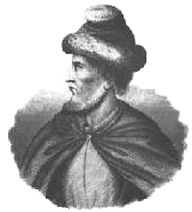 [Obr. 5]
VZNIK SÁMOVY ŘÍŠE
Velkomoravská říše
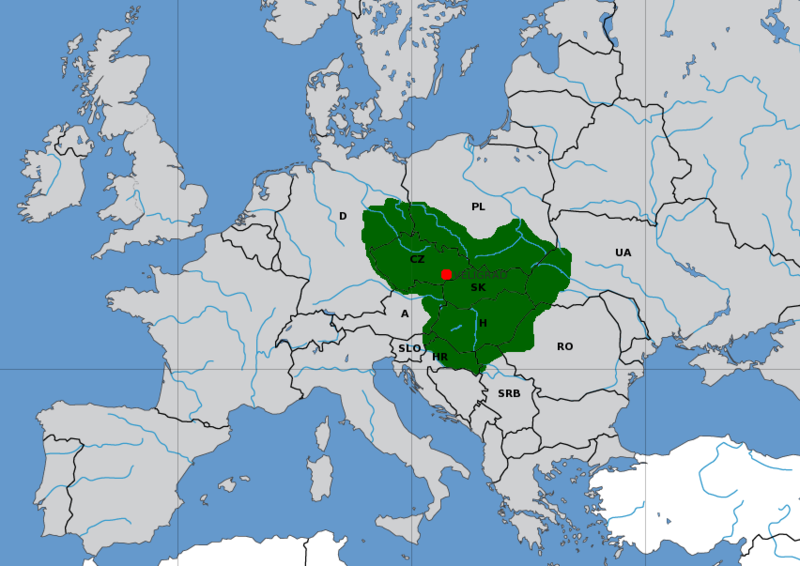 VZNIK :
[Obr. 6]
Počátkem 9. století

    První opravdový stát

    Vláda knížat z rodu  MOJMÍROVCŮ
STAVĚLI          opevněné dvorce

                        rozsáhlá hradiště
A kdo obýval tato města?
bojovníci   a   Řemeslníci
ŘEMESLA
hrnčířství
kovářství
hutnictví
výroba zbraní
výroba šperků
ROZVOJ OBCHODU
Šíření nového náboženství
POHANÉ
(NEVĚŘÍCÍ)
KŘESŤANÉ
(VÍRA V KŘESŤANSKÉHO BOHA)
KŘESŤANSKOU VÍRU
šířili          KNĚŽÍ
KNĚŽÍ
Vzdělaní lidé
     Přinášeli nové poznatky
     Šířili vzdělání
     Pocházeli z pokročilejších zemí Evropy
     Mluvili nesrozumitelným jazykem
KONSTANTIN A METODĚJ
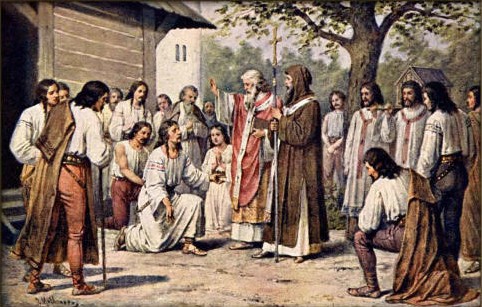 Věrozvěsti
Na Moravu je povolal kníže Rastislav
Pocházeli z okolí Soluně (dnešní Řecko)
Znali slovanský jazyk
HLAHOLICI
[Obr. 7]
Vymysleli slovanské písmo
Přeložili bibli do slovanského jazyka
Po smrti prohlášeni za svaté
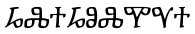 [Obr. 8]
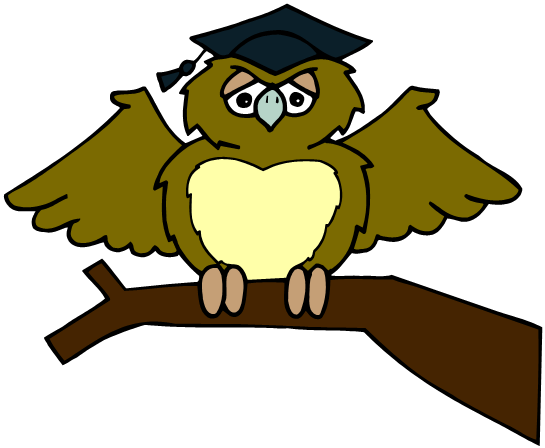 ZÁKLADNÍ ŠKOLA OLOMOUCpříspěvková organizaceMOZARTOVA 48, 779 00 OLOMOUCtel.: 585 427 142, 775 116 442; fax: 585 422 713 email: kundrum@centrum.cz; www.zs-mozartova.cz
Seznam použité literatury a pramenů:

HARNA, J. Obrazy ze starších českých dějin : Alter, 2011. ISBN 978-80-7245-228-6. s. 5-8. 

Použité zdroje:

Obrazový materiál je použit z galerie obrázků a klipartů Microsoft Office.
Strana 1 
[OBR.1][cit.2014-01-10]. Dostupný pod licencí Creative Commons na      WWW:http://commons.wikimedia.org/wiki/File:Great_moravia_svatopluk_datailed.png?uselang=cs>.
Strana 2 
[OBR.2][cit.2014-01-10]. Dostupný pod licencí Creative Commons na    WWW:http://commons.wikimedia.org/wiki/File:Slovane_v_pravlasti_81x61m.jpg?uselang=cs>.

[OBR.3][cit.2014-01-10]. Dostupný pod licencí Creative Commons na   WWW:http://commons.wikimedia.org/wiki/File:Josef_Mathauser_Kn%C3%AD%C5%BEe_Krok_s_dcerami_%28Kazi,_Teta,_Libuse%29.jpg?uselang=cs>.

[OBR.4][cit.2014-01-10]. Dostupný pod licencí Creative Commons na   WWW:http://commons.wikimedia.org/wiki/File:Zavedeni_slovanske_liturgie_na_velke_morave.jpg?uselang=cs>.
Strana 3
[OBR.5][cit.2014-01-10]. Dostupný pod licencí Creative Commons na  WWW:http://commons.wikimedia.org/wiki/File:Samo1.jpg>.

Strana 4 
[OBR.6][cit.2014-01-10]. Dostupný pod licencí Creative Commons na WWW:http://commons.wikimedia.org/wiki/File:Great_moravia_svatopluk_datailed.png?uselang=cs>.
Strana 7
[OBR.7][cit.2014-01-10]. Dostupný pod licencí Creative Commons na   WWW:http://commons.wikimedia.org/wiki/File:Josef_Mathauser_Konstantin_a_Metod%C4%9Bj_p%C5%99i%C5%A1li_na_Velehrad.jpg?uselang=cs>.

[OBR.8][cit.2014-01-10]. Dostupný pod licencí Creative Commons na  WWW:http://commons.wikimedia.org/wiki/File:Hlaholice-nazev.gif?uselang=cs>.